Primary to secondary transition
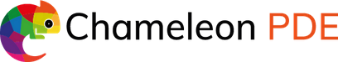 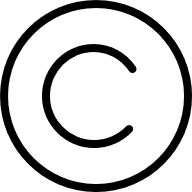 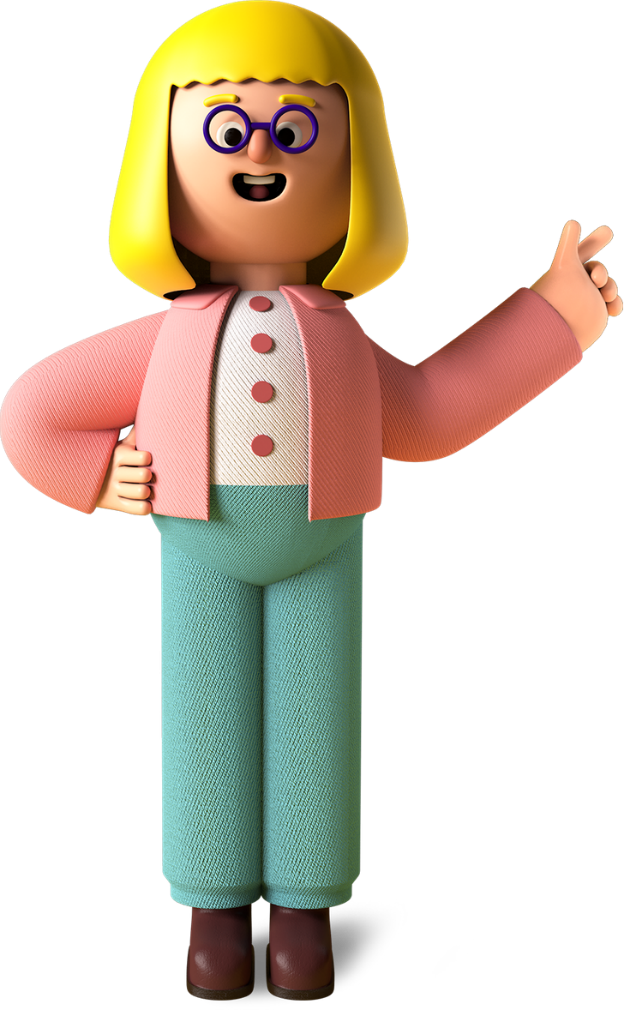 Challenges & solutions
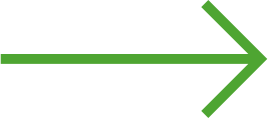 Aims of this webinar
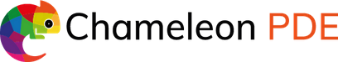 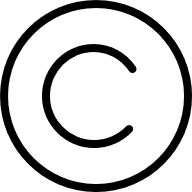 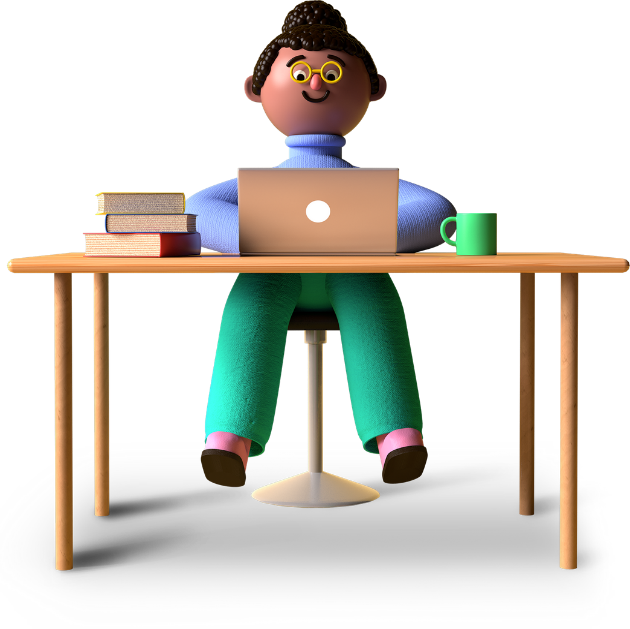 Identifying your pupils' needs

Potential topics to include in your transition programme

Effectiveness of your transition programme
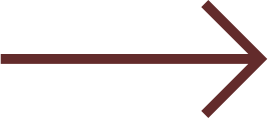 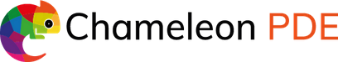 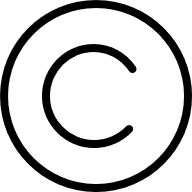 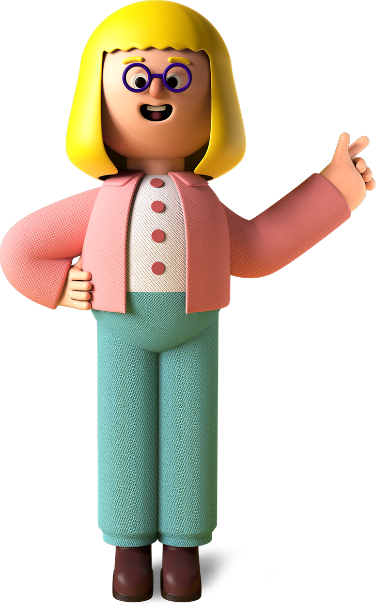 For some children the idea of secondary school is exciting and they can't wait to make the change and take on all the new challenges that secondary school will bring...
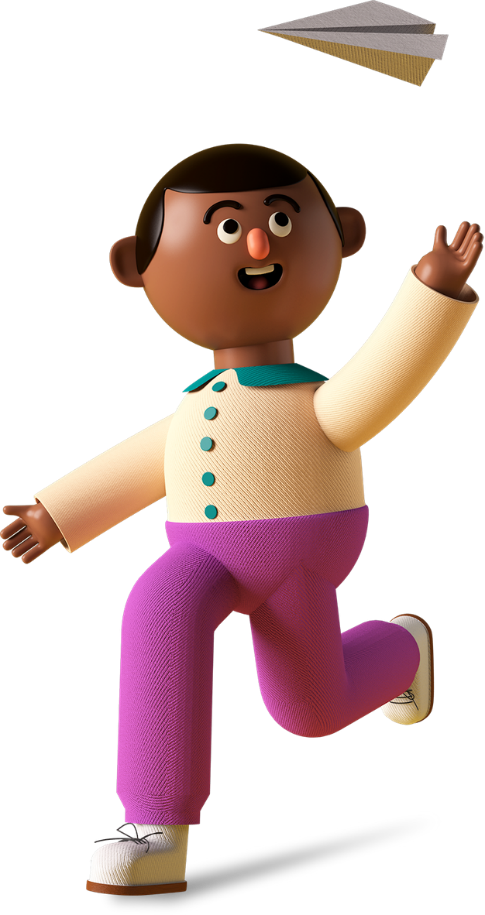 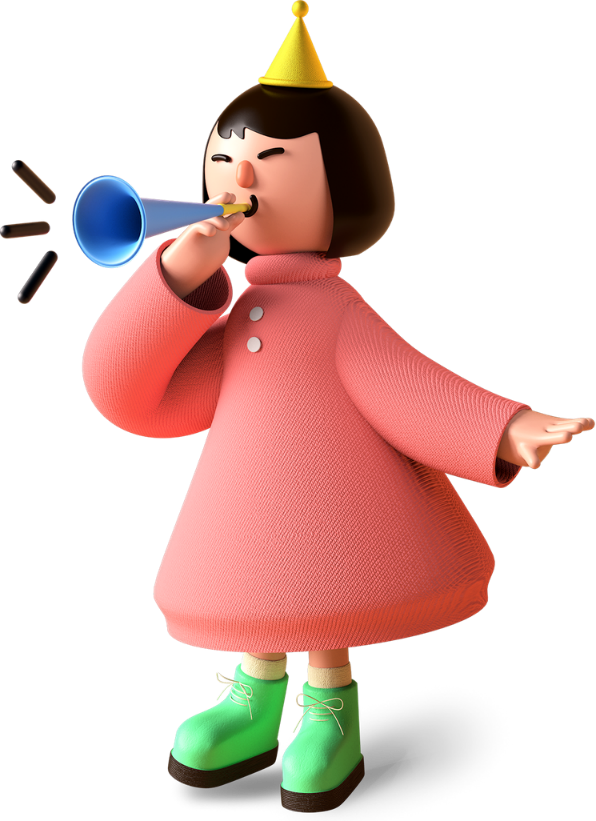 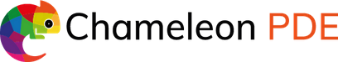 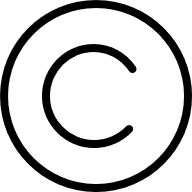 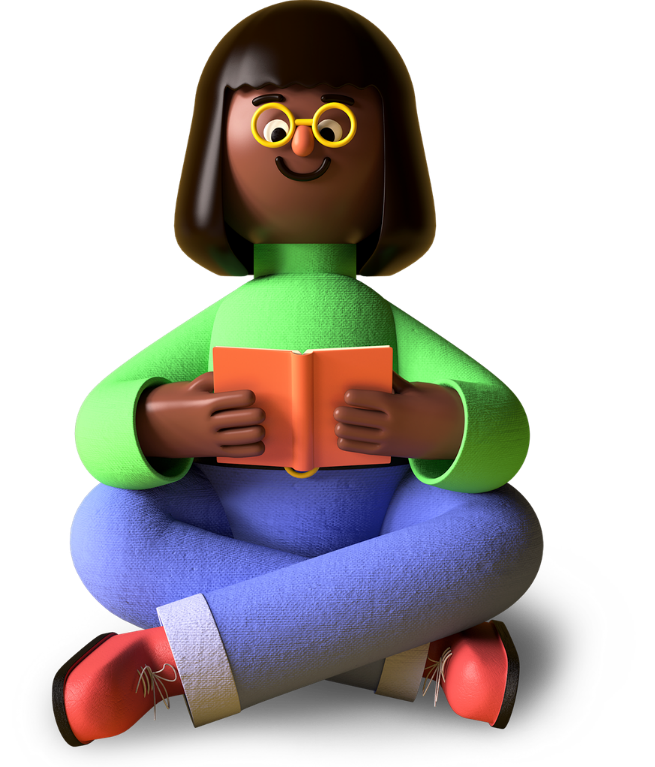 For others it might be much more challenging...
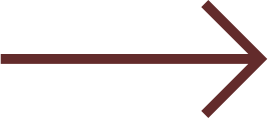 We recently surveyed over 500 year 7 students
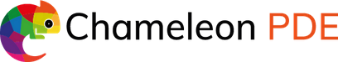 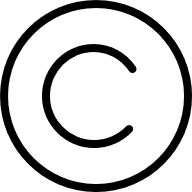 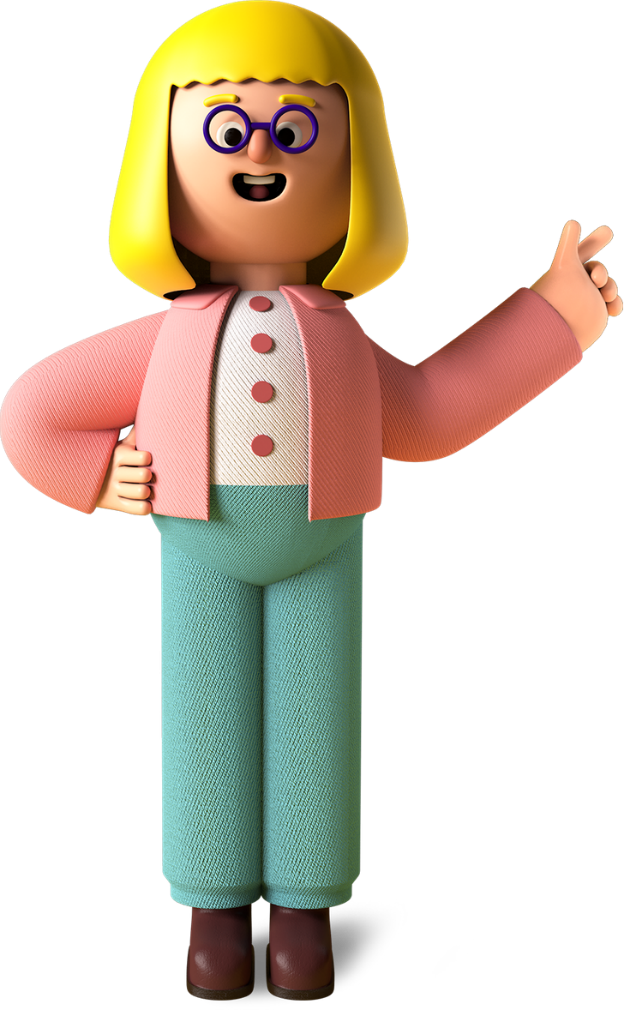 38% were stressed or very stressed about moving to secondary school
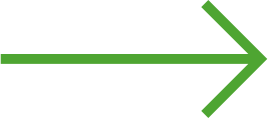 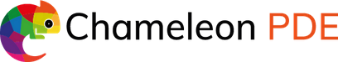 We also asked about how COVID had affected them
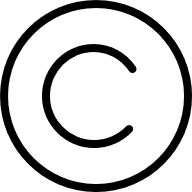 47% feel they have fallen behind with school work
48% felt isolated
47% felt more anxious or depressed
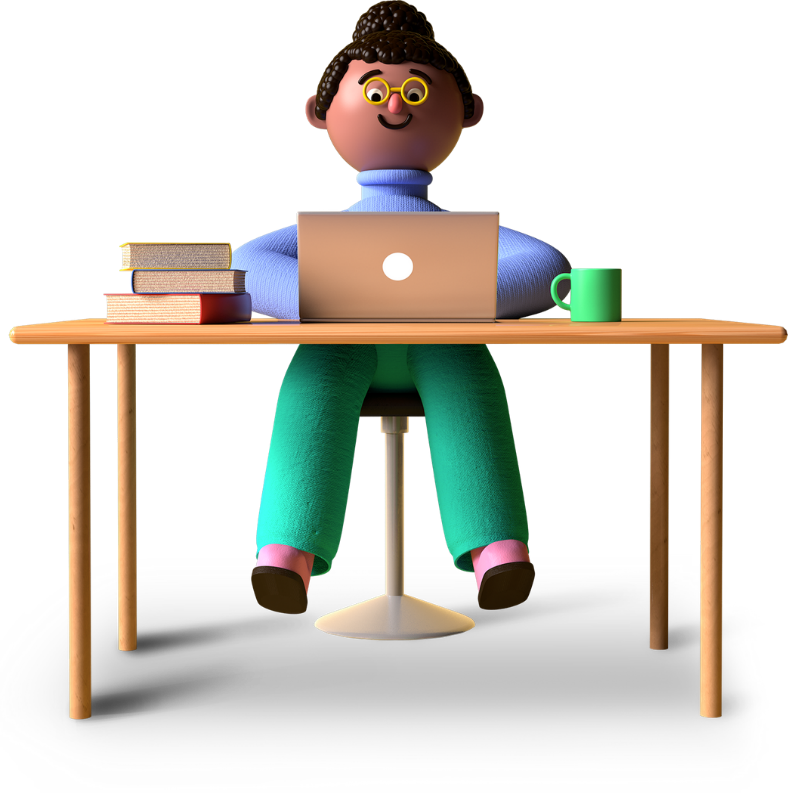 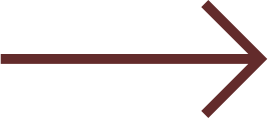 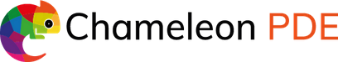 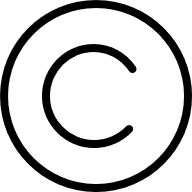 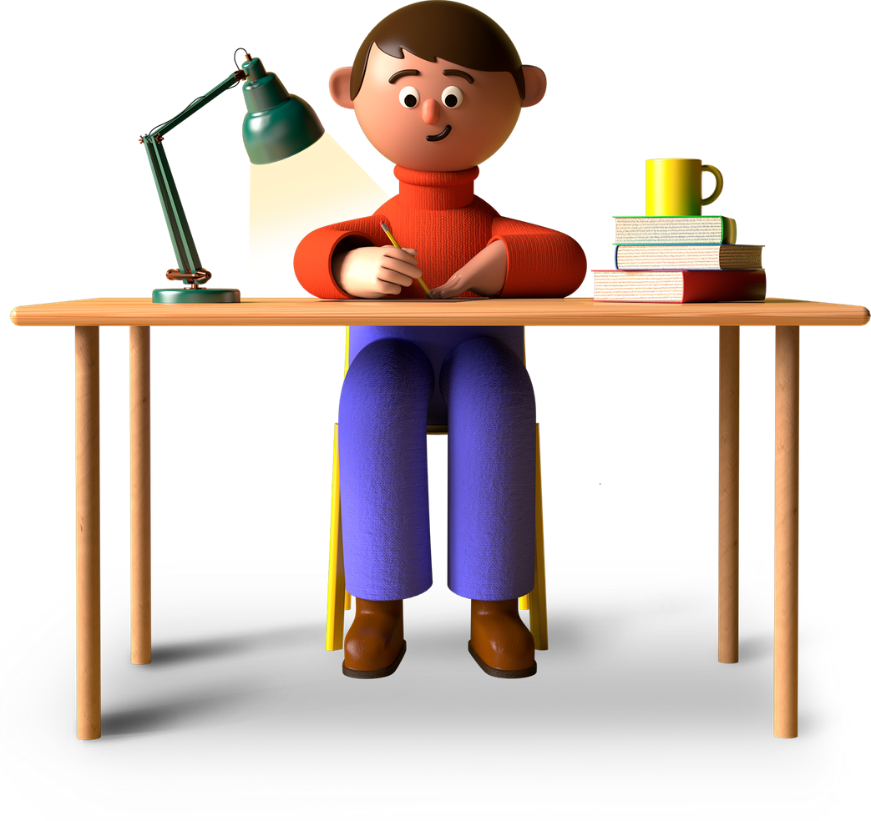 62% felt upset about not seeing family and friends
53% felt more angry or frustrated
48% had difficulty managing emotions and moods
49% worry more about the environment
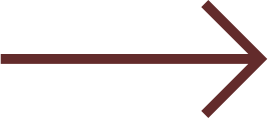 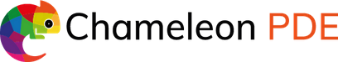 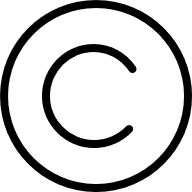 "I wish we could have had more bonding activities in Year 7 to meet new people."
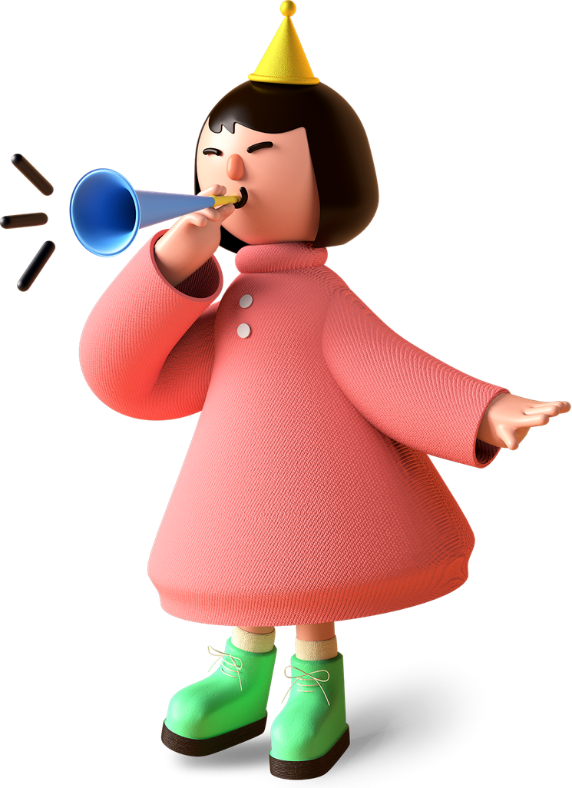 "I wish my secondary school had explained what you could do if you get bullied."
"I had to self-isolate and was two weeks late starting. This made me sad and stressed."
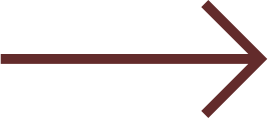 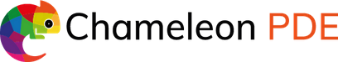 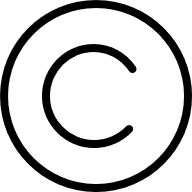 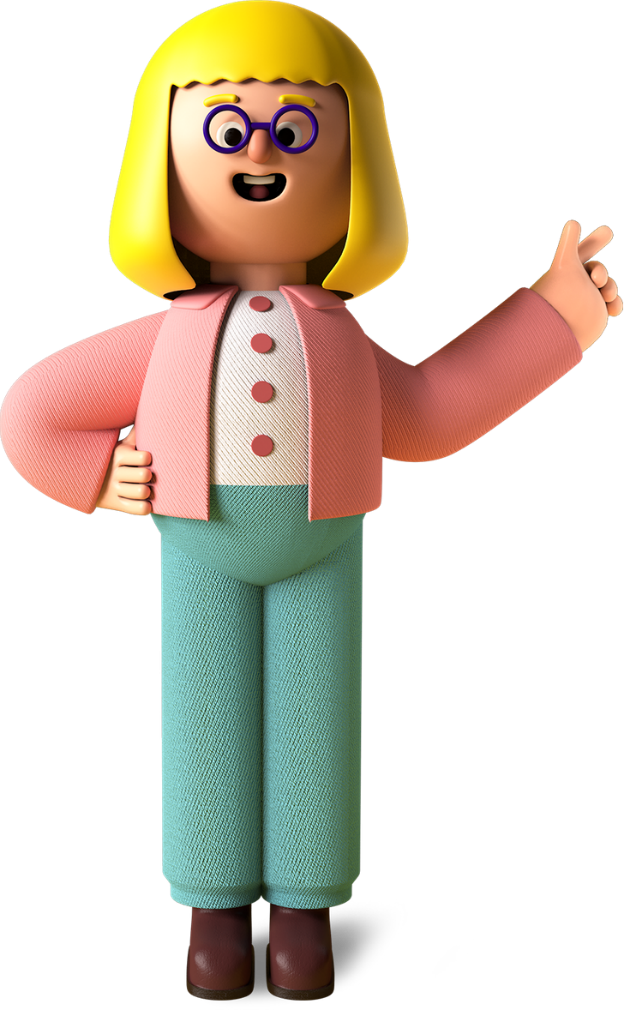 What are your pupils worried or anxious about?

Do you think they're ready for secondary school?
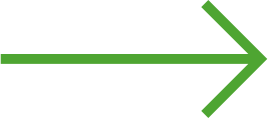 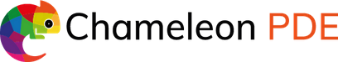 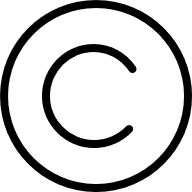 Urban myths
Emotional worries
Practical worries
02
03
01
From speaking to teachers, worries fall into three main categories:
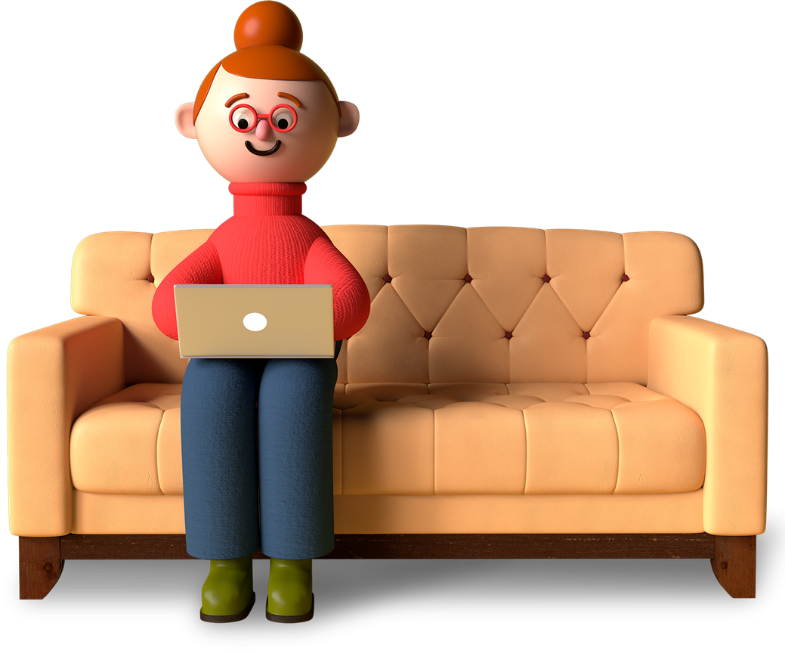 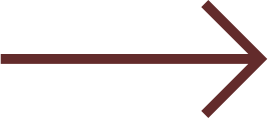 Practical worries such as:
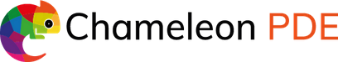 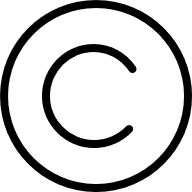 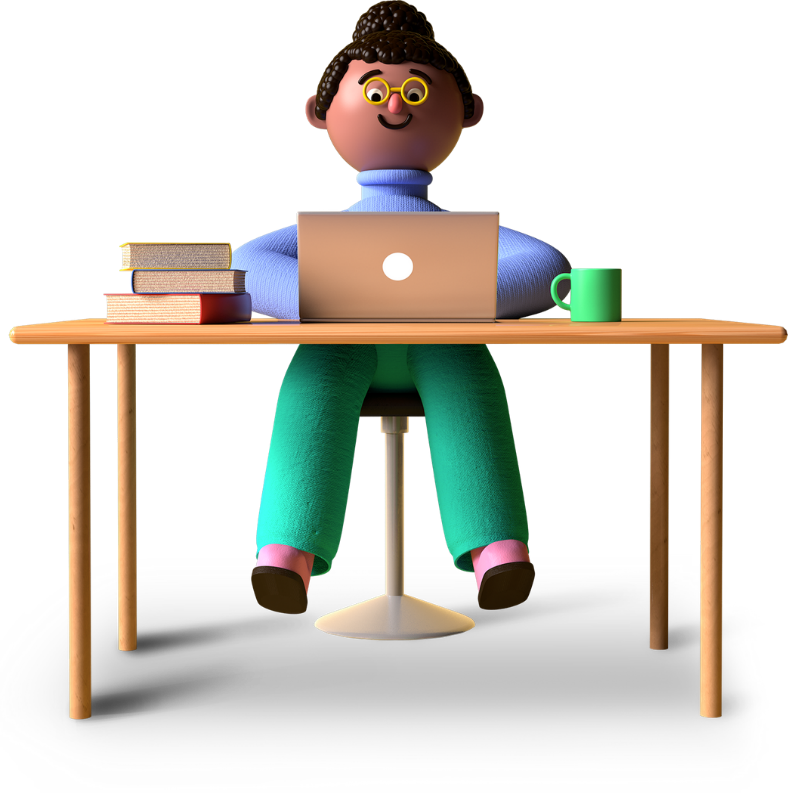 Getting lost at school
Homework
Understanding timetables
Carrying equipment around
Using public transport
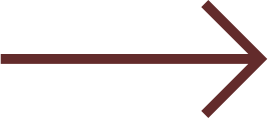 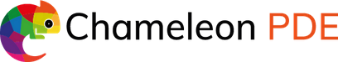 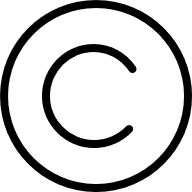 Emotional worries such as:
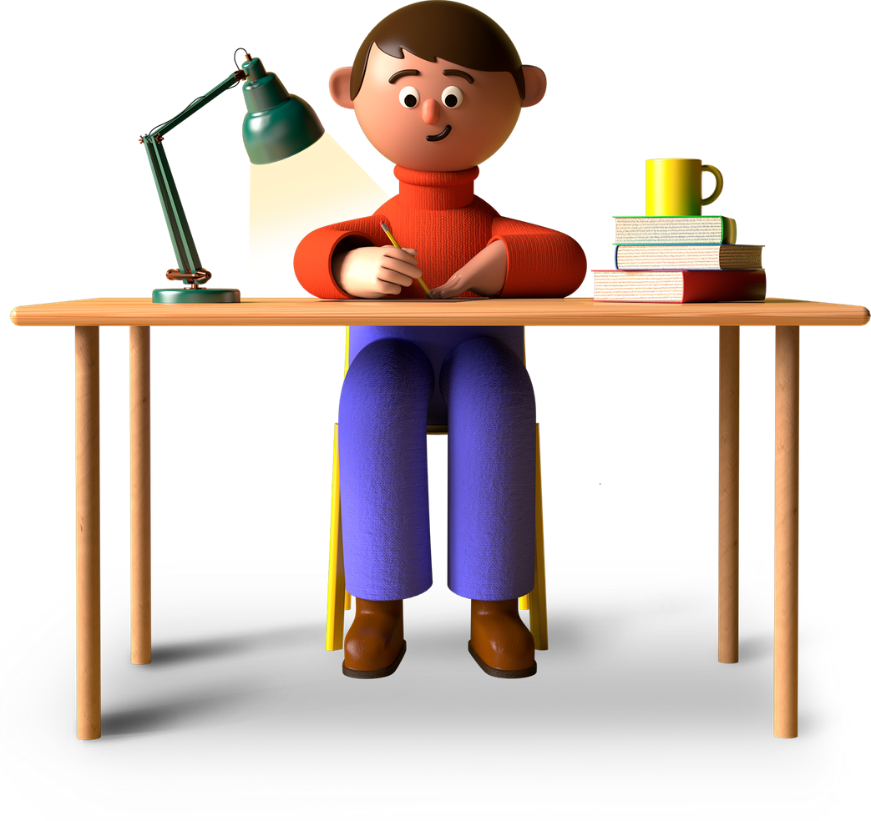 Making new friends
Leaving old friends
Being picked on/bullied
Feeling scared, anxious, nervous about change
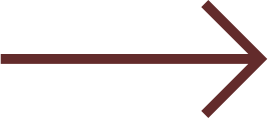 Urban myths such as:
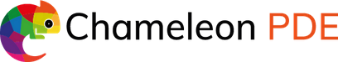 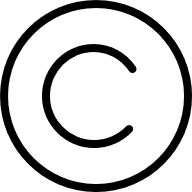 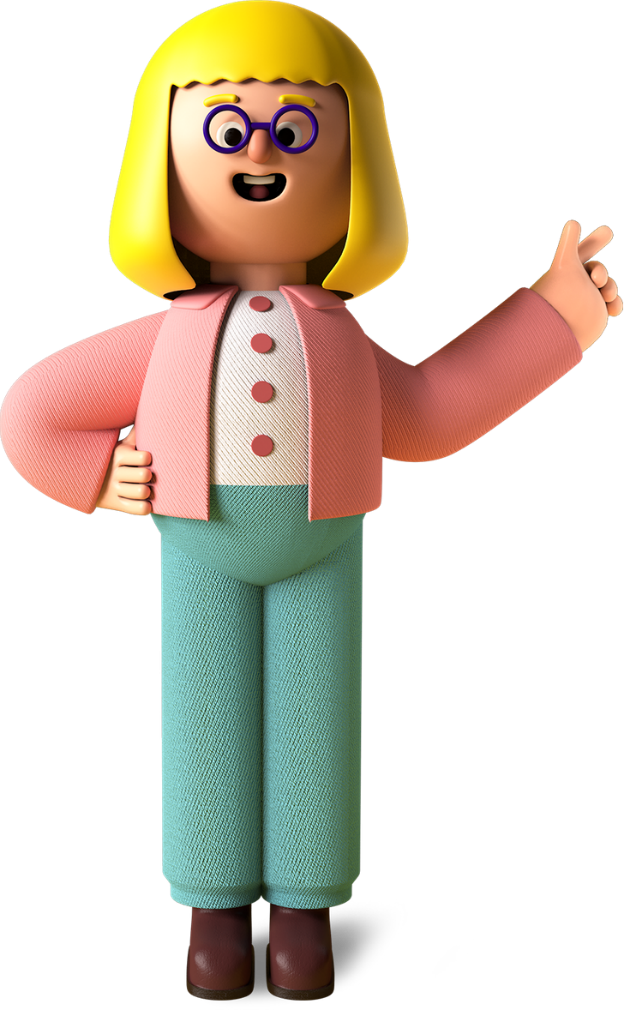 Excluded for being late once
Very strict teachers
Lunch money stolen
Head flushed in toilet
Beaten up
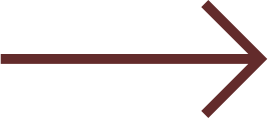 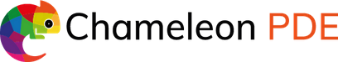 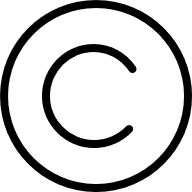 We asked primary schools in Hull what their Y6 students were worried about...
Building confidence
Bullying
Conflict resolution (without adult intervention)
Conversation starters
Covid-what might be different?
Different teachers and their expectations
Finding their way (around school)
Friendship changes
Getting involved
Getting organised
Healthy routines
Making sense of school timetables
Managing negative peer pressure
Self-image
Myths/ fake news
Personal safety
Phones and social media in school
Planning and time management
Positive and negative influences
Public transport timetables
Safe travel to school
School rules
School uniform
Secondary school lessons-what's different?
Am I ready for secondary school?
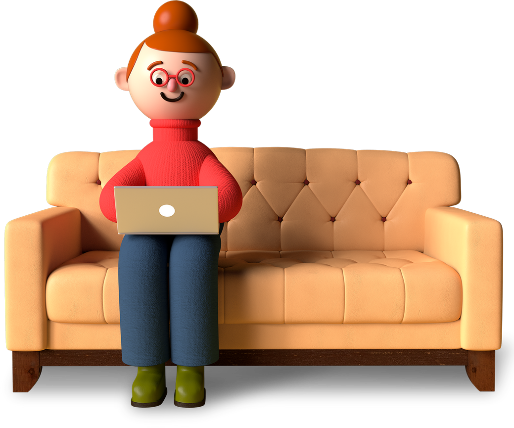 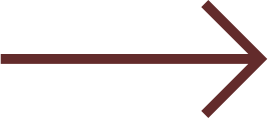 What can you do to help your pupils prepare?
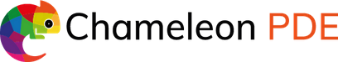 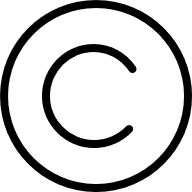 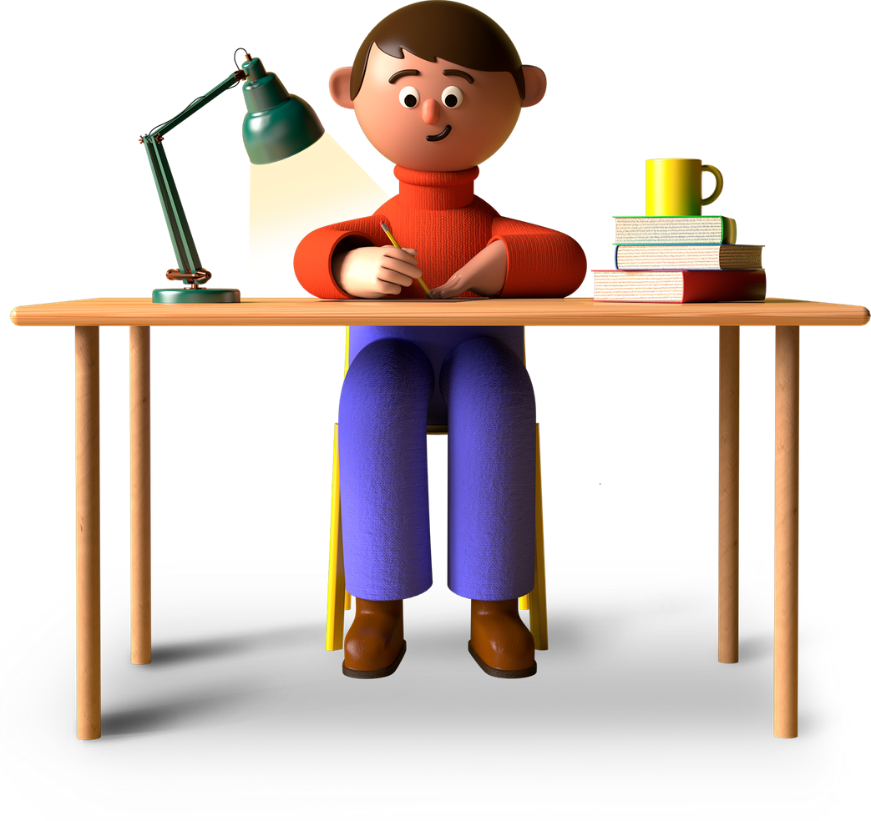 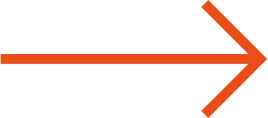 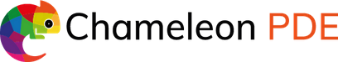 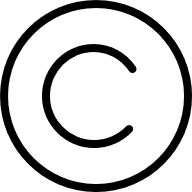 Practical worries: Safe travel to school
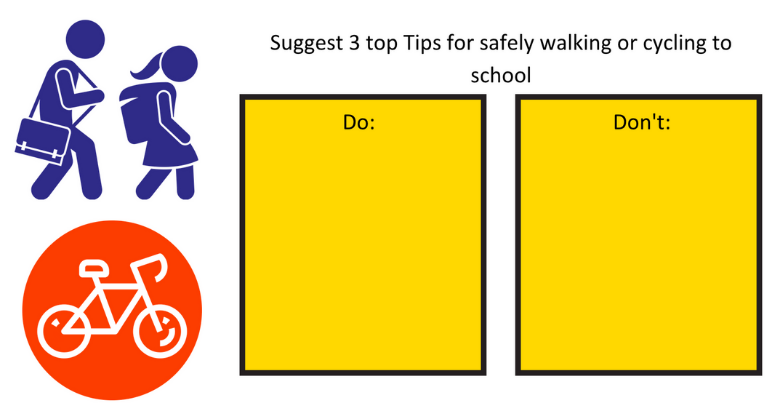 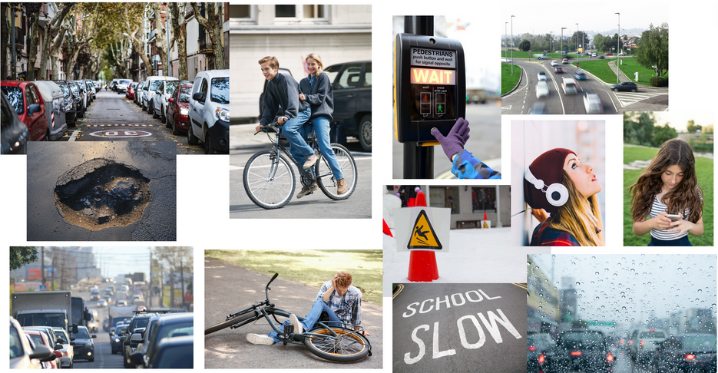 Spot the hazards
Top tips for safe travel to school
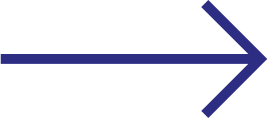 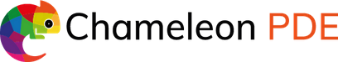 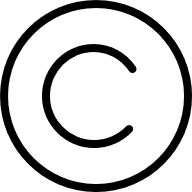 Emotional worries: Building confidence
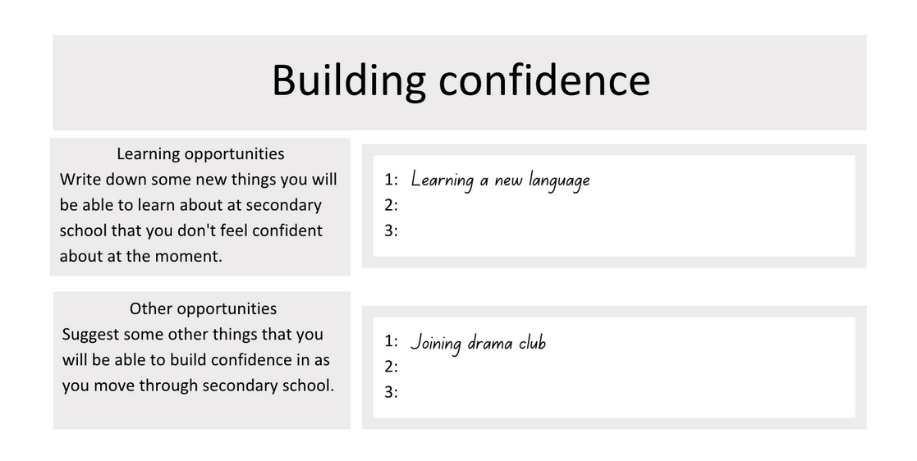 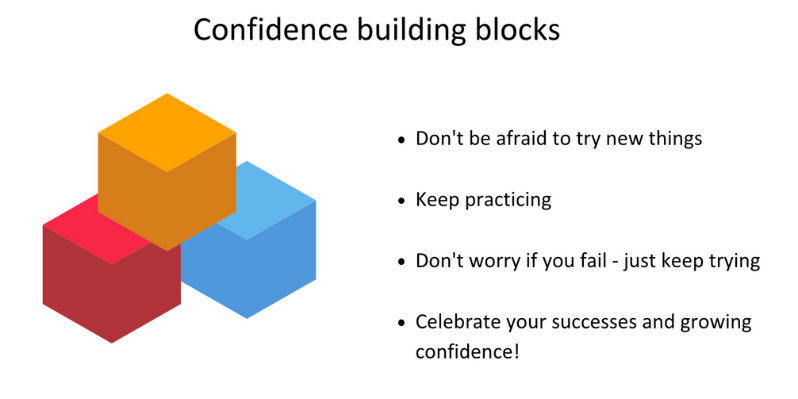 Building confidence exercise
Tips and reassurance on building confidence
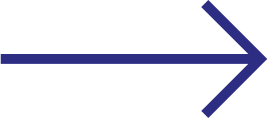 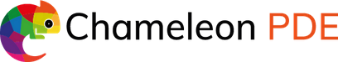 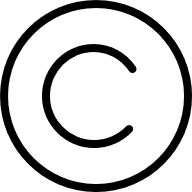 Urban myths: Mythbuster
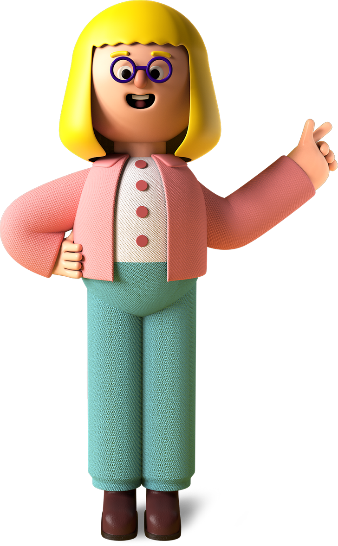 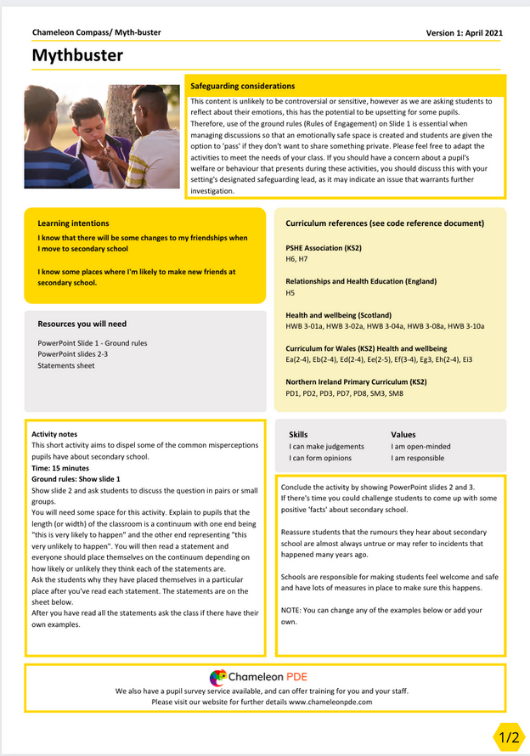 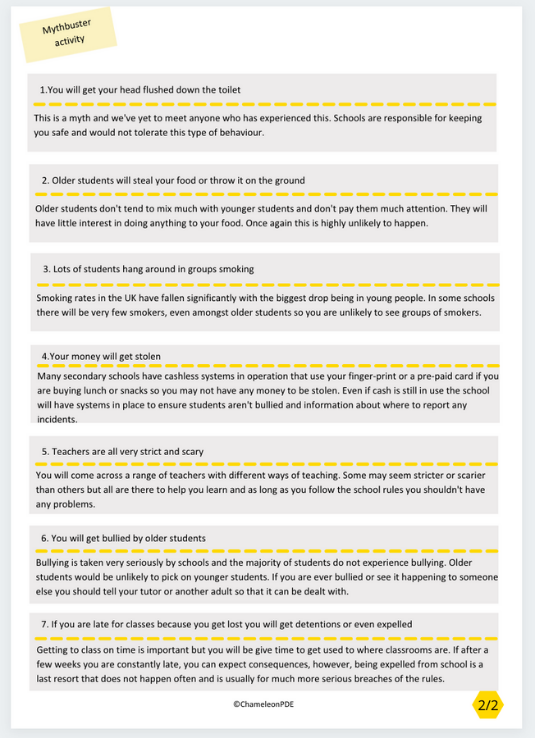 Dispelling the 
myths about secondary school
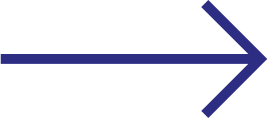 Do you have a transition programme in place?
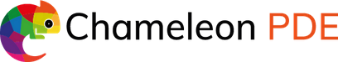 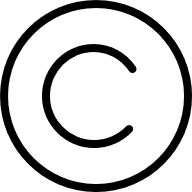 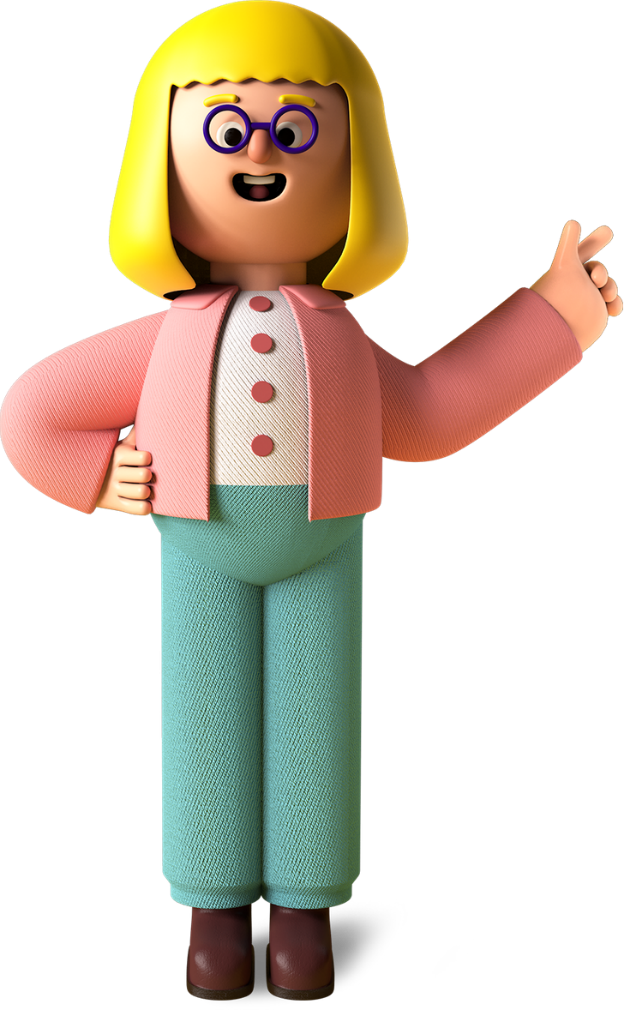 What does it include?
Have there been visits to secondary schools? 
Were visits effective? Do your students need additional support?
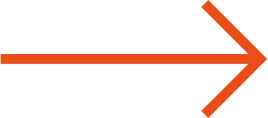 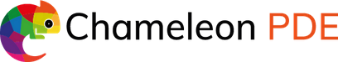 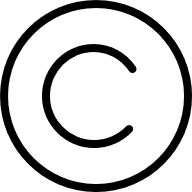 Providing your pupils with the skills to navigate the move from primary to secondary school will boost their confidence and help them look forward to the challenges ahead.
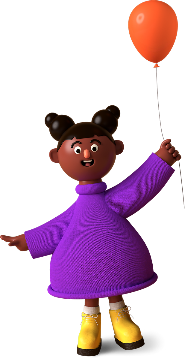 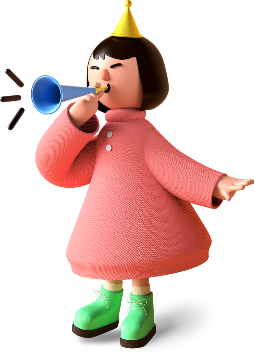 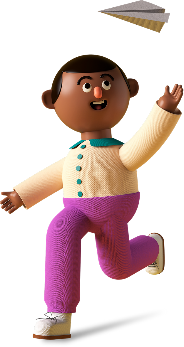 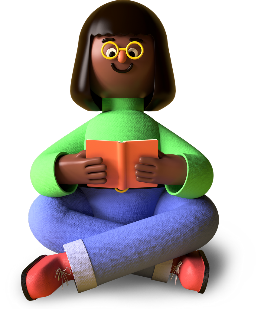 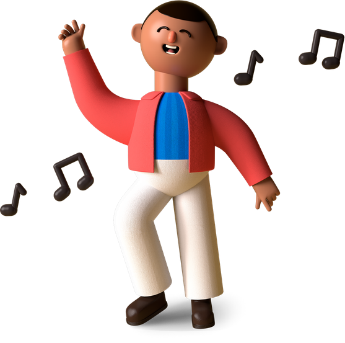 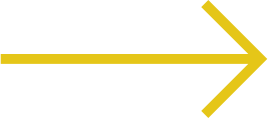 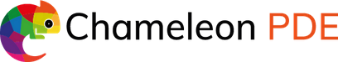 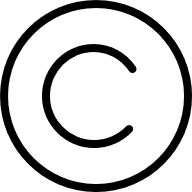 Building your 'gold standard' transition programme
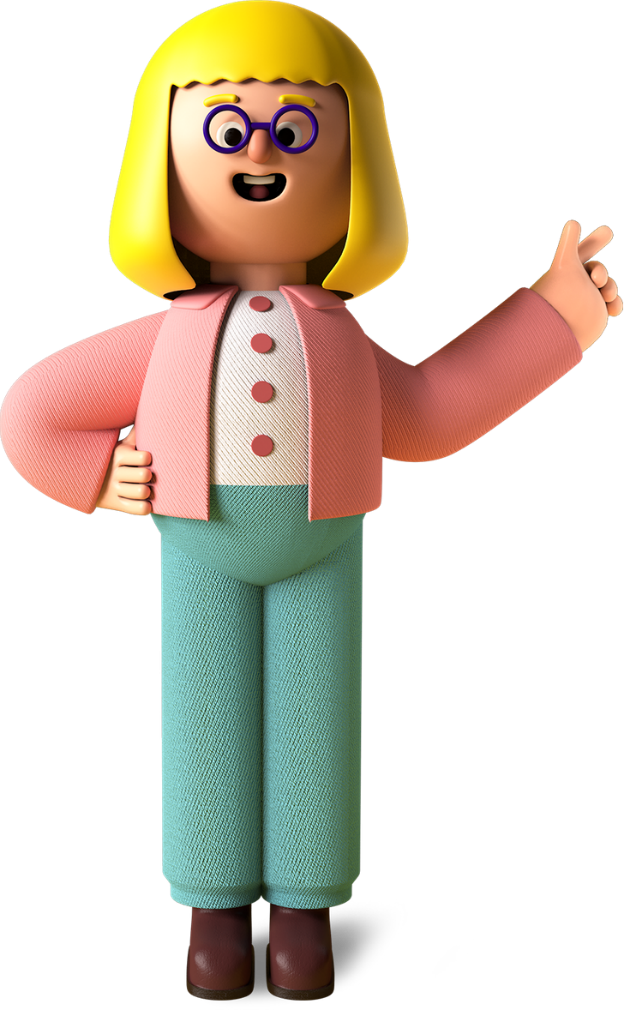 Identify pupil needs
 Devise a list of topics/ activities to address needs
Inform parents/carers
Baseline measure
Carry out programme
Repeat baseline and measure effectiveness of interventions
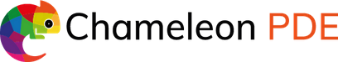 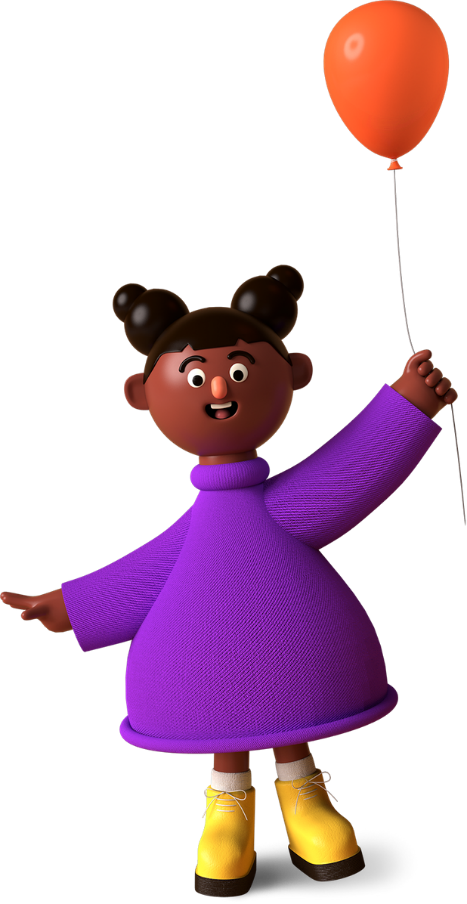 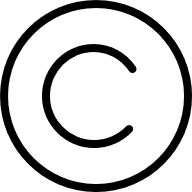 Why do we need to measure effectiveness?
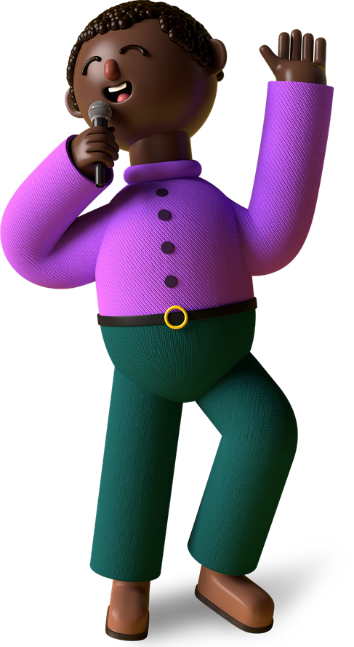 It's easy to assume that pupils' needs have been met by visits to their secondary school- we know that these can sometimes raise anxiety and lead to more questions for pupils.

We also know that some secondary schools do not have a very robust programme in place and we shouldn't assume that pupils are getting what they need to build confidence and reduce anxiety.
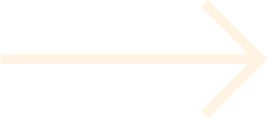 What about COVID?
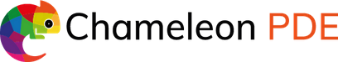 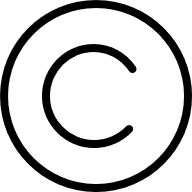 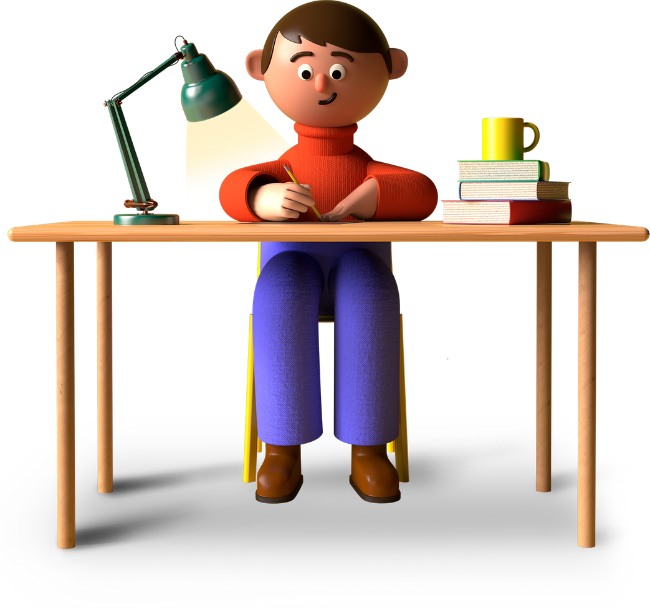 Currently a bit of an unknown quantity
Children at secondary school have had additional restrictions e.g. wearing masks and regularly carrying out lateral flow tests
Secondary schools will help children manage this if it is necessary
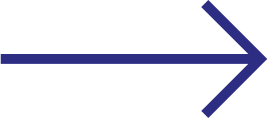 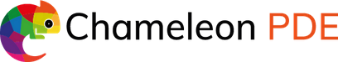 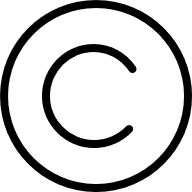 What about parents?
Parents are often worried about transition too, particularly if it is their first child who is making the move.

Parents are likely to be reassured if you share the steps you are taking to prepare their children for secondary school with them and they can continue the discussions at home.
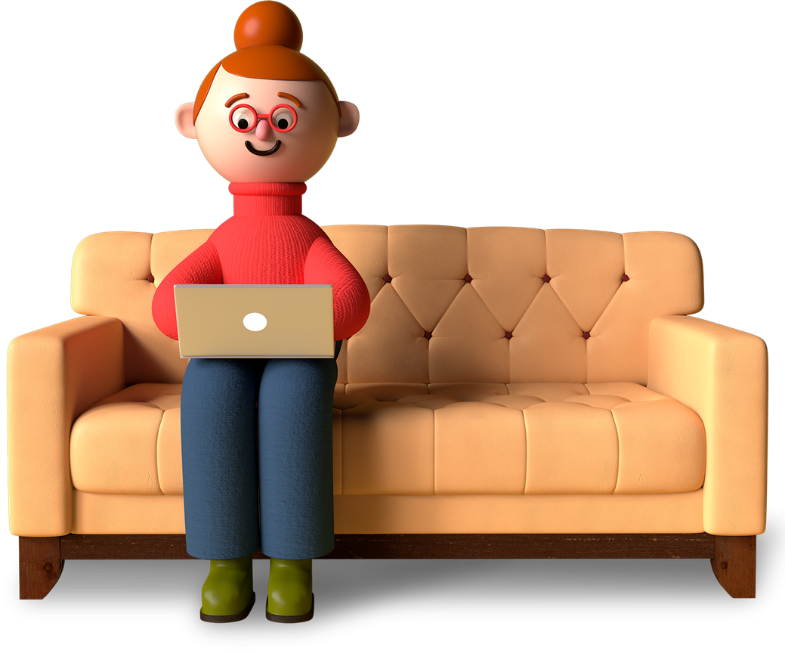 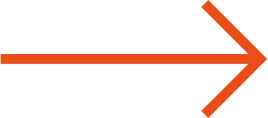 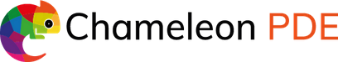 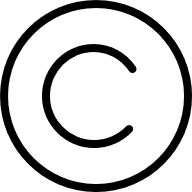 Striking the balance between giving their children more independence but still being there to offer support can also be tricky.

If anything children need more support from parents when they move to secondary school as they are facing so many changes at the same time including puberty.
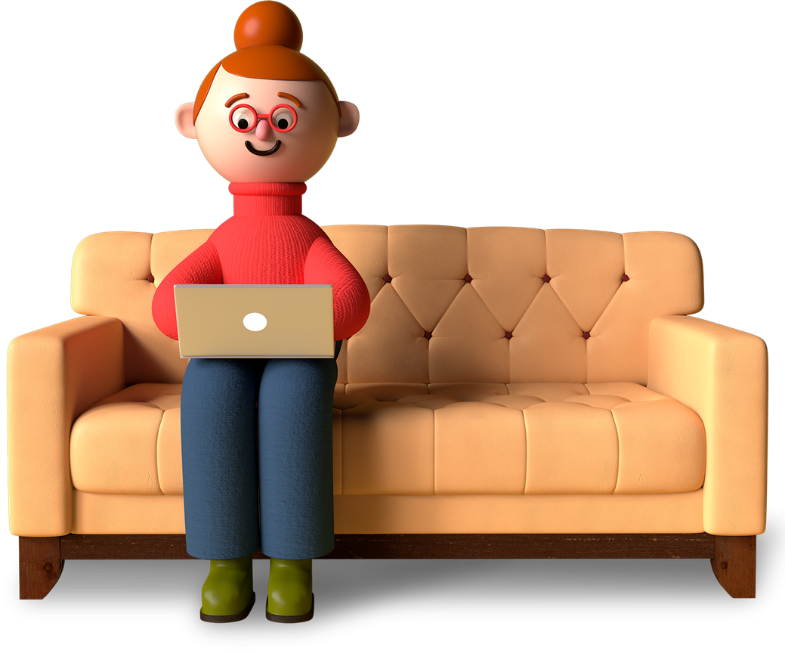 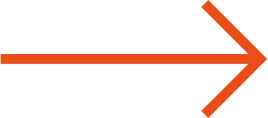 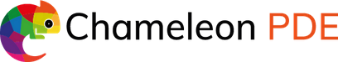 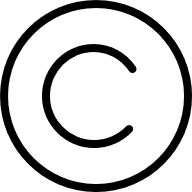 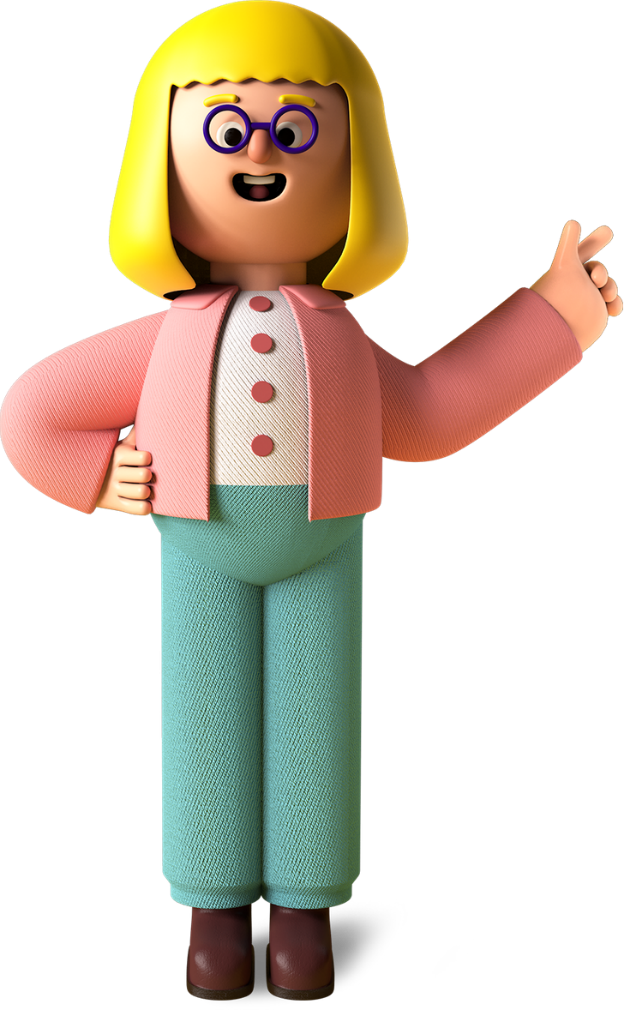 Any questions?

info@chameleonpde.com
What Chameleon PDE can offer:
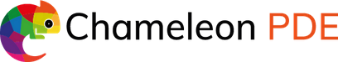 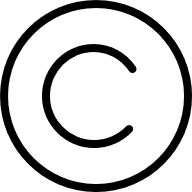 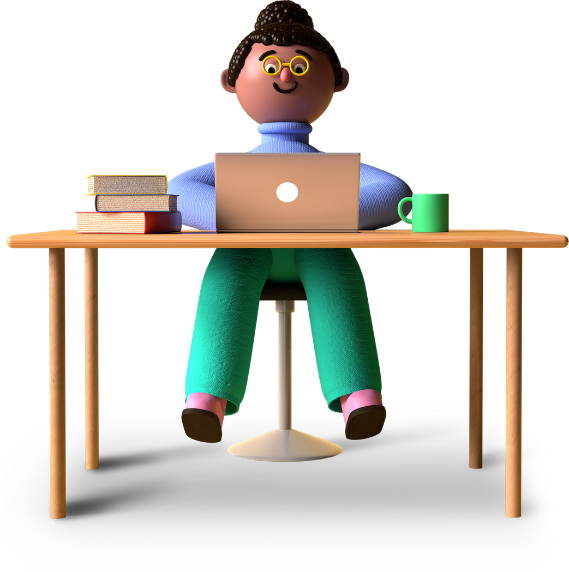 Chameleon Compass - transition programme
Library of teacher led activities - we will add to as necessary
Baseline survey to measure confidence before and after
Templates, PowerPoints slides and teacher notes
Editable to meet the needs of your setting & students
£99 plus VAT

www.chameleonpde.com
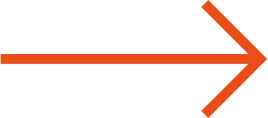 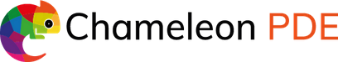 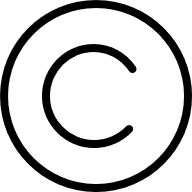 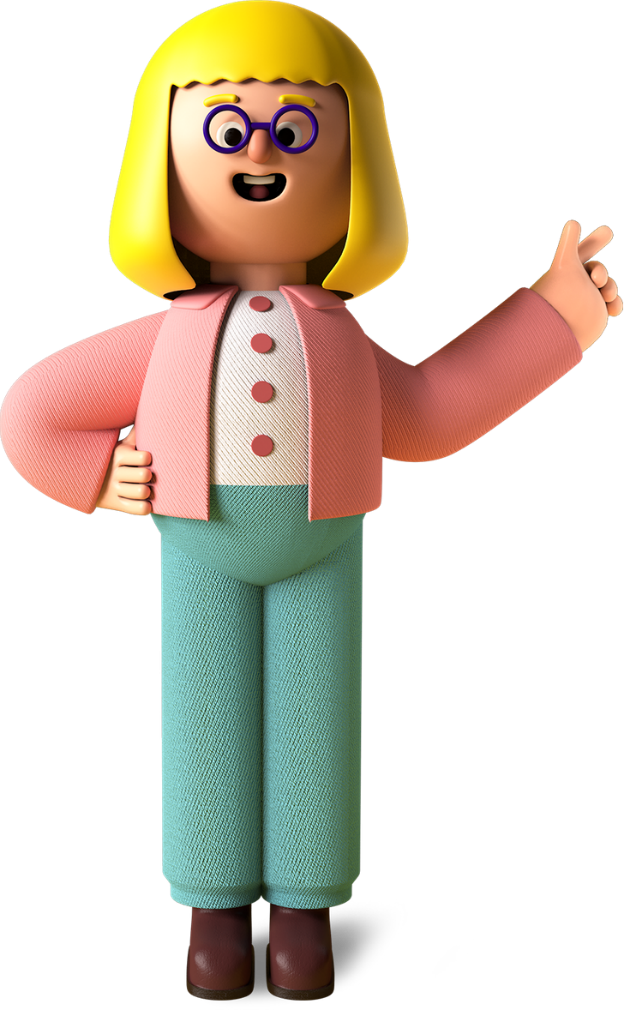 Thank you for coming!

If you have any further questions or you would like to give us feedback about this webinar please email:

info@chameleonpde.com